Bruce Beach Cottagers Association
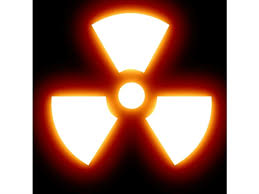 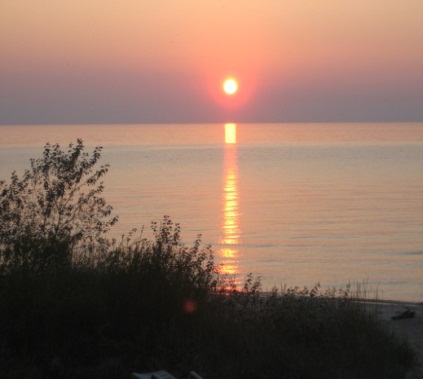 Member Attitudes Toward the NWMO Site Selection Process for the Long-Term Storage of Used Nuclear Fuel and the Deep Geologic Repository (DGR)

Report
May 2014
© 2014 Ipsos.  All rights reserved. Contains Ipsos' Confidential and Proprietary information and may not be disclosed or reproduced without the prior written consent of Ipsos.
Objectives and Methodology
At the 2013 AGM, the BBCA Executive was asked to gather input from members of the Bruce Beach Cottagers Association on the Township of Huron-Kinloss’ participation in the NWMO’s site selection process for the long-term storage of used nuclear fuel. 
In order to maximize the opportunity for cottagers to provide feedback on important issues, a few questions were also added to the survey about the Deep Geologic Repository (DGR). 
Ipsos Reid was approached and agreed to design and conduct the survey (www.ipsos.ca). 

Specifics associated with the survey include:
Conducted online between April 23-May 14, 2014.  Approximately 10-15 minutes in length. 
Members were sent an email inviting their participation and directing them to a centrally housed URL to complete the survey. 
A total of 385 cottagers were invited to participate, while 209 completed the survey. This is a response rate of 54%, a moderate response rate in the market and opinion research business. 
The credibility interval for data for a sample of this size is approximately +/-7 percentage points.
2
Cottager (Respondent) Background
3
Cottager (Respondent) Background
Cottagers report that on average they have owned their properties for over 50 years, that they use their cottages for an average of 18 weeks per year, and that last year they spent, on average, $6,000 in the area.
Average Number of Weeks Cottage Used
(Approximately how many weeks per year do you use your Bruce Beach property?)
Average Number of Years Family Owned Cottage
(How long have you/your family owned your Bruce Beach property?)
Average $ Spent Last Year in Local Cottage Area
(Approximately how much would you estimate that you spent last year in the Kincardine and surrounding area, including everything from groceries, eating out and shopping to using local companies/tradespeople for cottage improvements or services? (excluding property taxes)
4
Familiarity and Support/Oppose
5
Familiarity with the NWMO Process and DGR and General Support/Oppose
Cottagers report that they are familiar with both the NWMO and DGR issues (although a bit more with the latter than the former). Among those familiar, top-of-mind opinion is more negative than positive toward both, but particularly NWMO.
Familiarity
86%
Support/Oppose
(among “very” or “somewhat” familiar)
77%
71% Oppose
20% Support
30% Support
61% Oppose
1). How familiar are you with these two projects…? a. The Township of Huron-Kinloss’ participation in the Nuclear Waste Management Organization's (NWMO) process to select a permanent site for the disposal of spent nuclear fuel from across Canada. b. Ontario Power Generation’s proposal to build a Deep Geological Repository (DGR) for low and intermediate level radioactive waste from Ontario reactors at the Bruce Power Nuclear site. IF VERY/SOMEWHAT FAMILIAR NWMO ISSUE 2a). And, based on what you know or have heard, generally speaking, do you support or oppose locating a permanent site for the disposal of spent nuclear fuel from across Canada in Huron-Kinloss Township? IF VERY/SOMEWHAT FAMILIAR DGR ISSUE Q2b 2b). And, based on what you know or have heard, generally speaking, do you support or oppose building a deep underground nuclear (DGR) waste storage facility for low and intermediate level radioactive waste from Ontario reactors at the Bruce Power Nuclear facility?
6
Stimulated Support/Oppose
When presented with some background information about the NWMO issue, opinion remains more negative than positive. When presented with some background information re DGR, opposition continues to outweigh support, but opinion tends to become more divided.
NWMO
DGR
Respondents were told…”The Township of Huron-Kinloss has expressed an interest in participation in the Nuclear Waste Management Organization's (NWMO) process to select a permanent site for the disposal of spent nuclear fuel from across Canada. This facility will require 250 acres of surface area and a subsurface area of 930 acres, approximately 500 meters below the surface  for the deep geological repository for the used nuclear fuel. Supporting this repository will be an underground demonstration facility, surface buildings and a centre of expertise that will become a hub for national and international scientific collaboration…Knowing this information do you…”?
Respondents were told…” The proposed facility would store the waste on the existing OPG site about 2 kilometers away from the lake. It would be about 680 meters underground in a layer of limestone, with a 600 meters layer of 450 million year old shale above. Containers of radioactive waste from Ontario’s 20 nuclear reactors would be stored in the facility. Most of the disposed items would be low-level waste, such as mops, rags, floor sweepings and clothing. The facility would also take intermediate-level waste including things like filters, resins, and other items that have been closer to the nuclear core. No nuclear fuel will be stored at the site…Knowing this information do you…”?
24% Support
40% Support
68% Oppose
52% Oppose
3). Knowing this information, do you support or oppose building a permanent site for the disposal of spent nuclear fuel (NWMO) from across Canada in Huron-Kinloss Township? 8). Knowing this information, do you support or oppose building a deep underground nuclear waste storage facility at the OPG site?
7
Focus on NWMO
8
Arguments For and Against
Respondents were asked to react to 11 arguments for and against the NWMO issue (the arguments were randomized in the survey)…

FOR
All spent nuclear fuel from Ontario is already stored above ground in swimming pool-like holding tanks and in dry storage warehouses adjacent to each of the nuclear generating facilities in Canada, including at the Bruce Power Nuclear site, so the proposed facility is finding a more permanent long-term solution.  
Building the storage facility will help the local economy by creating between 400 and 1200  jobs during the 10 year construction and then 700 to 800 permanent jobs to operate the facility up to 60 years, including some higher level/professional jobs.  
The current above ground storage of spent nuclear fuel rods adjacent to the Bruce nuclear site was never intended to be a permanent solution so if the area is to continue to benefit from the Bruce nuclear site a more permanent solution near the site makes sense
Ontario derives about 50% of its energy from nuclear sources so we have a responsibility for dealing with the waste that is generated 
Participation in the site selection process  provides Huron-Kinloss with a seat at the table for the discussion which was not afforded to the Township during the energy debate on alternative sources of power (wind turbine generation)

AGAINST
Storing the waste in Huron-Kinloss Township is too close to Lake Huron and risky for leaks into the lake. 
Millions of Canadians and U.S. residents get their drinking water from the Great Lakes so building the facility close to any of the Great Lakes may put this source of drinking water in jeopardy.
There will be increased traffic on area roads during construction and the use of area roads for the transport of used nuclear fuel from across Canada to the new facility will add too much congestion.
The use of area roads for the transport of used nuclear fuel from across Canada to the new facility has risks for accidents and spills.
Billions of dollars are generated by the tourism industry in Canada and the US around the Great Lakes so building the facility close to the lake is too risky
Some of the waste is coming from other provinces and they should take care of their own waste material
9
Arguments For
The most powerful arguments for NWMO relate to Ontario’s broader reliance on nuclear and the Township’s participation gives it a seat at the table.
4). There are a variety of arguments in support of and in opposition to building this facility in Huron-Kinloss Township. Please indicate whether each of the following makes you more much more favourable toward the facility, somewhat more favourable, has no impact on your opinions, somewhat less favourable or much less favourable toward the facility.
10
Arguments Against
All of the anti arguments produce a widespread negative movement in opinion, the most powerful being potential impact on drinking water and leakage into the lake.
4). There are a variety of arguments in support of and in opposition to building this facility in Huron-Kinloss Township. Please indicate whether each of the following makes you more much more favourable toward the facility, somewhat more favourable, has no impact on your opinions, somewhat less favourable or much less favourable toward the facility.
11
Perceived Impact if Built
When probed on the perceived impact of NWMO,  opinion is more positive than negative on issues associated with the local economy and development, largely neutral on perceived use of the cottage, and more negative than positive on cottage value, rentability and tourism image of the area.
5). If the storage facility is built, do you think it would have a very positive impact, somewhat positive, no real impact, somewhat negative impact or a very negative impact on the following:
12
Credibility
Cottagers associate higher credibility with scientists, themselves, NGOs, and local residents. Officials from OPG, the Canadian government and the provincial government rank lowest.
7). How credible/believable do you think the following groups are when speaking about issues associated with this facility…very credible, somewhat credible, not very credible, not at all credible?
13
Bottom-Line
After answering all of the questions and being presented with the various arguments for and against, cottagers are skeptical about the risk/benefit associated with the NWMO facility by a margin of about 2.5:1
When all is said and done, do you think the benefits of building the storage facility outweigh the risks or do the risks outweigh the benefits?
14
6). When all is said and done, do you think the benefits of building the storage facility outweigh the risks or so the risks outweigh the benefits?
The Politics of the NWMO Issue
Cottagers are aware that they can vote in local area elections and many (Canadian) have done so in the past. They (Canadian) report that they would be likely to participate in a local referendum on the NWMO facility if held, and would  vote in opposition by a margin of about 2:1. Furthermore, many say that they feel strongly enough about the issue that it would motivate them to vote in the local elections in the Fall.
IF AWARE Have you ever voted in area local elections (Canadian Cottagers Only)
Aware Cottagers Can Vote in Local Elections (asked of all Cottagers)
(Canadian Cottagers Only)
If Referendum, How Likely Vote
If Referendum Today, How Vote
NWMO Issue Motivate You Vote in Fall Local Election
13). In addition, were you aware that cottagers at Bruce Beach (Canadian not American) can vote in local elections for the area, that is for the Township of Huron-Kinloss? IF YES 14). Have you ever voted in the local elections, that is for the Township of Huron-Kinloss? ASK ALL 15). One of the requirements for the Nuclear Waste Management Organization's (NWMO) process to select a permanent site for the disposal of spent nuclear fuel rods from across Canada is that the local government, in this case the Township of Huron Kinloss, could hold a referendum to measure voters views on its participation in the site selection process. How likely would you be to vote in that referendum if it were held? 16). If the referendum were being held today, would you be most likely to vote in support of the Township of Huron-Kinloss participating in the Nuclear Waste Management Organization's (NWMO) process to select a permanent site for the disposal of spent nuclear fuel rods from across Canada, vote against the Township of Huron-Kinloss participating in the Nuclear Waste Management Organization's (NWMO) process to select a permanent site for the disposal of spent nuclear fuel rods from across Canada or do you simply not know enough to make a decision at this point in time? 17). Finally, as you may know there are local elections this Fall, including for the Township of Huron Kinloss. Is the Township’s continued participation in the Nuclear Waste Management Organization's (NWMO) process to select a permanent site for the disposal of spent nuclear fuel rods from across Canada something that you feel strong enough about, either for or against, that it would motivate you to vote in that election? Yes, Maybe, No
15
Focus on DGR
16
Perceived Impact if Built
When probed on the perceived impact of the DGR,  opinion is more positive than negative on issues associated with the local economy and development, largely neutral on perceived use of the cottage, and more negative than positive on cottage value, rentability and tourism image of the area.
9). If this storage facility is built, do you think it would have a very positive impact, somewhat positive, no real impact, somewhat negative impact or a very negative impact on the following:
17